迦樂醫院因應COVID-19感染管制措施
報告人:曾政杰副院長
提供分艙分流適當之精神科門診
新入院病患不跨區活動，並先收治到觀察病房
提供足夠個人防護設備
對醫院員工及病人進行有關COVID-19風險的衛教宣導
訂定醫院探視(病)及病人外出外宿之適當措施
加強採行標準防護措施，例如：洗手、咳嗽禮節
落實醫院員工及病人健康監測
病房分艙工作，避免跨病房之團體活動
一、分艙分流適當之精神科門診
◎ 加強就醫病人分艙分流機制：
於醫院出入口設有發燒篩檢站能及早發現發燒之就醫民眾與陪病者的機制，體溫監測、工作人員詢問病人是否有發燒或呼吸道症狀等方式。
於精神科一般門診時，須佩戴外科口罩及落實手部衛生，並先口頭詢問相關主訴及旅遊史(travel history)、職業別(occupation)、接觸史(contact history)及是否群聚(cluster)等資料；若發現疑似個案，立即分流，勿先行接觸病人。若發現有發燒、上呼吸道症狀等，且 14 日內有國外旅遊史或接觸史，依「醫療院所因應 COVID-19 分流就醫及轉診流程」辦理
分艙分流病房
訪客探視紀錄單
二、工作人員健康管理
訂定醫療機構內全體工作人員(含流動及外包工作人員)健康監測計畫，並有異常追蹤處理機制
工作人員每日體溫量測及健康狀況監測，工作人員若有發燒(耳溫超過 38℃)、呼吸道症狀或類流感等症狀，應主動向單位主管或負責人員報告，並採取適當的防護措施及儘速就醫。將監測結果納入單位主管每日交班事項，充分瞭解單位人員之請假及健康情形
迦樂醫院員工自主健康管理登記表
三、  住院病人健康管理
若有新住院病人，則需先於觀察病房進行 14天觀察。
確實執行住院病人每日健康監測，每日至少測量體溫 1 次，若發現有發燒(耳溫超過 38℃)、呼吸道症狀者，應通報單位主管或負責人員，並採取適當防護措施
宣導及協助住院病人落實手部衛生，包括餐前、便後等洗手時機及個人衛生管理，當醫院內出現如呼吸道等症狀需要採取飛沫傳染防護措施的疫情時，可協助住院病人增加執行手部衛生的頻率，視需要協助住院病人落實執行呼吸道衛生與咳嗽禮節，並提供病人有關 COVID-19 感染風險之衛生教育。
停止跨病房單位的職能治療活動及大型團體活動
另有設置陪探病管理、陪伴申請、請假規定、返回感染風險評估表
陪探病管理
(1):目前本院訪客採實名制登錄要帶身分證或健保卡，會客為12:00-13:00一個時段，人數限制為兩位。
(2): 來院會談者限定2位之外，採預約登記，實名制先電話中詢問，填寫來會談者TOCC(旅遊史、職業別、接觸史、是否群聚)。
陪伴申請單
陪伴紀錄單
請假單
返回感染風險評估表
教育訓練與衛教宣導
辦理 COVID-19 相關感染管制措施教育訓練
教育訓練
衛教宣導
疑似病人可轉至可採檢醫院
鄰近可採檢地點(如右所列)
標準防護措施
手部衛生
醫院內應設有充足洗手設備(包括洗手台、肥皂或手部消毒劑、酒精性乾洗手液)
勤洗手，除應遵守洗手 5 時機(接觸服務對象前、執行清潔/無菌技術前、暴露血液體液風險後、接觸服務對象後、接觸服務對象周遭環境後)
正確洗手步驟為「內、外、夾、弓、大、立、完(腕)」，使用肥皂和清水執行溼洗手，過程約 40-60 秒；或以酒精性乾洗手液搓洗雙手，約 20-30 秒至乾。
充足洗手設備及正確洗手步驟
◎個人防護裝備
備有充足的防疫物資-口罩、隔離衣、酒精、護目鏡及手套
(基準量及現有量如下)
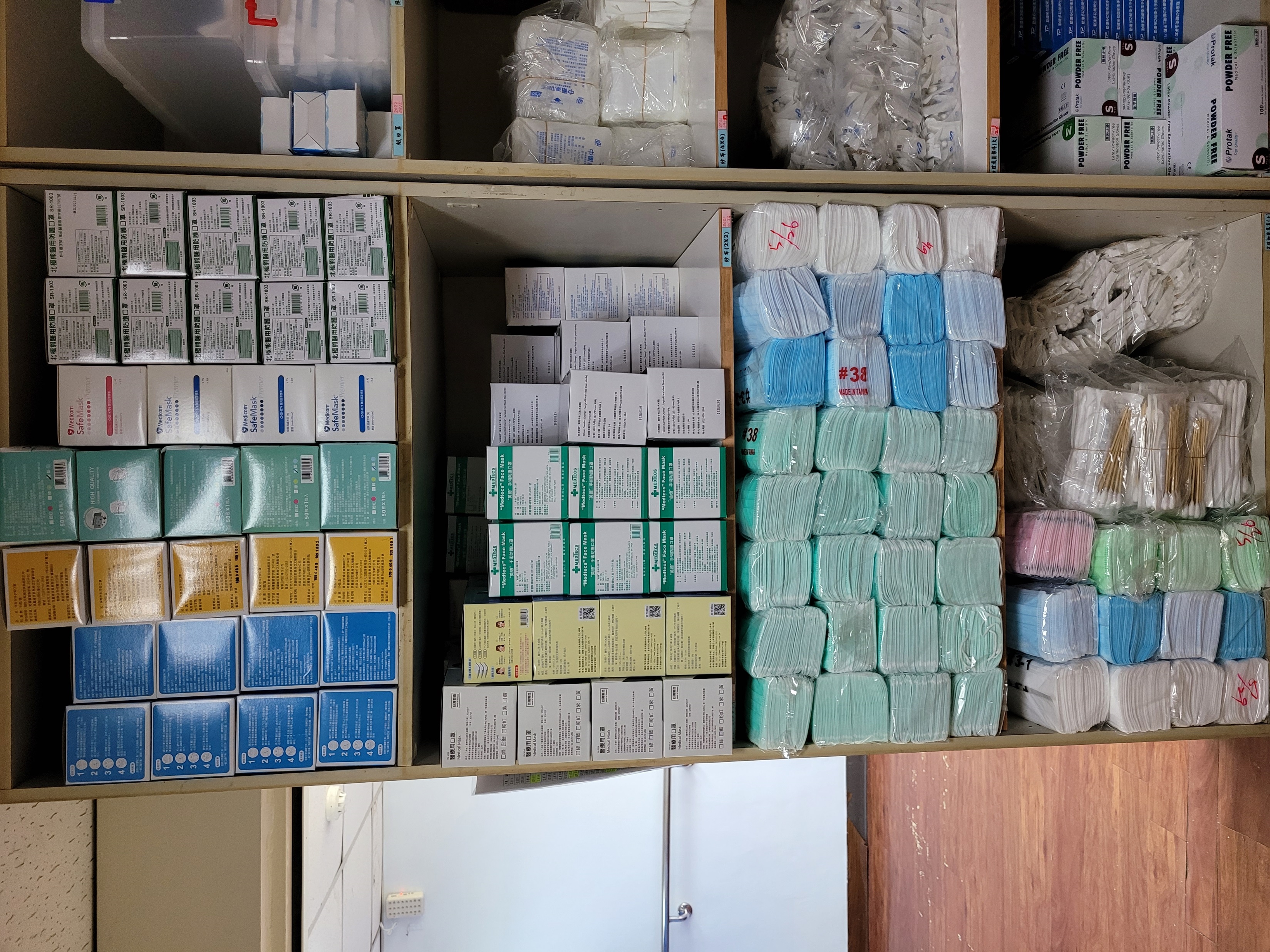 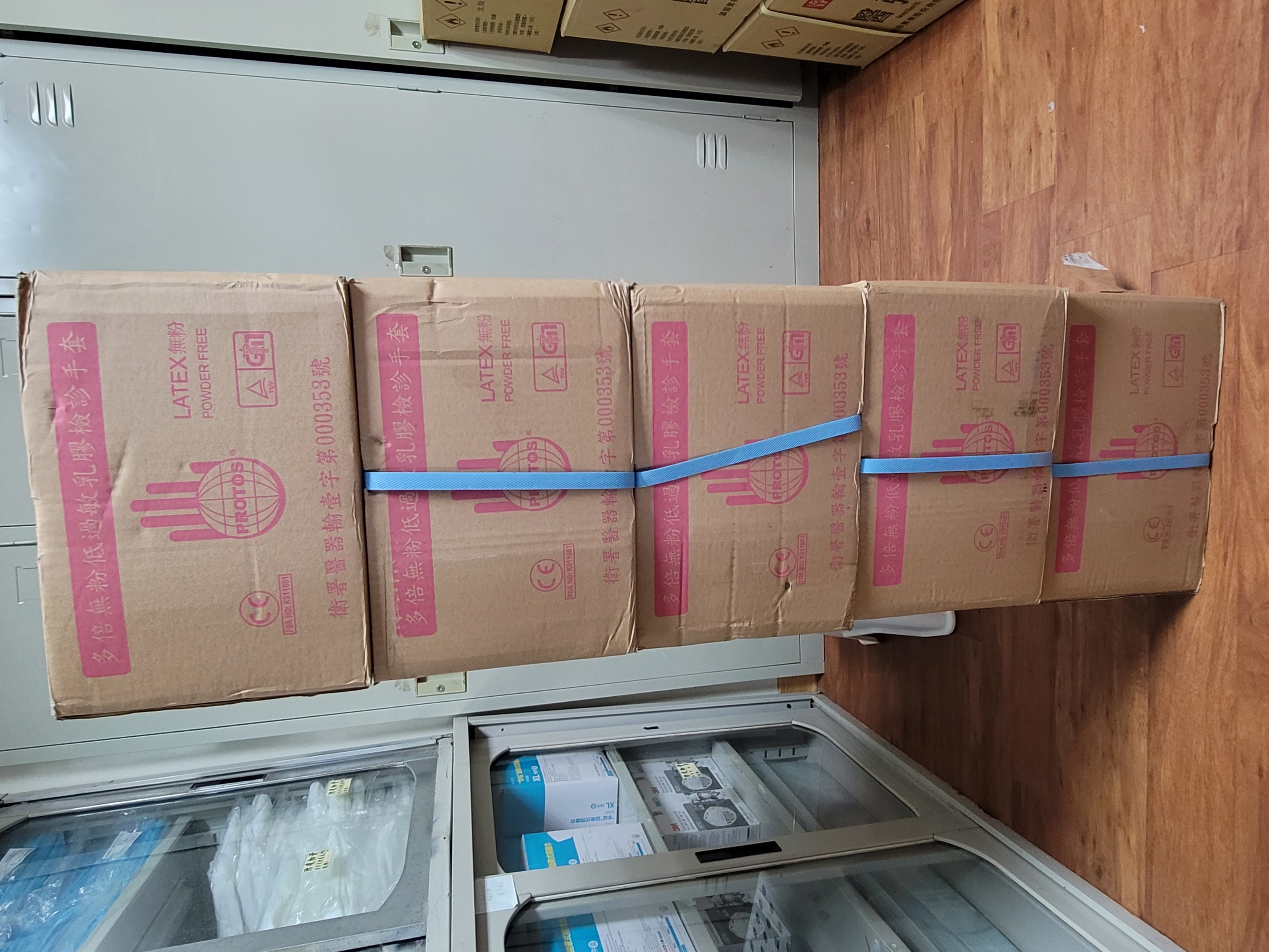 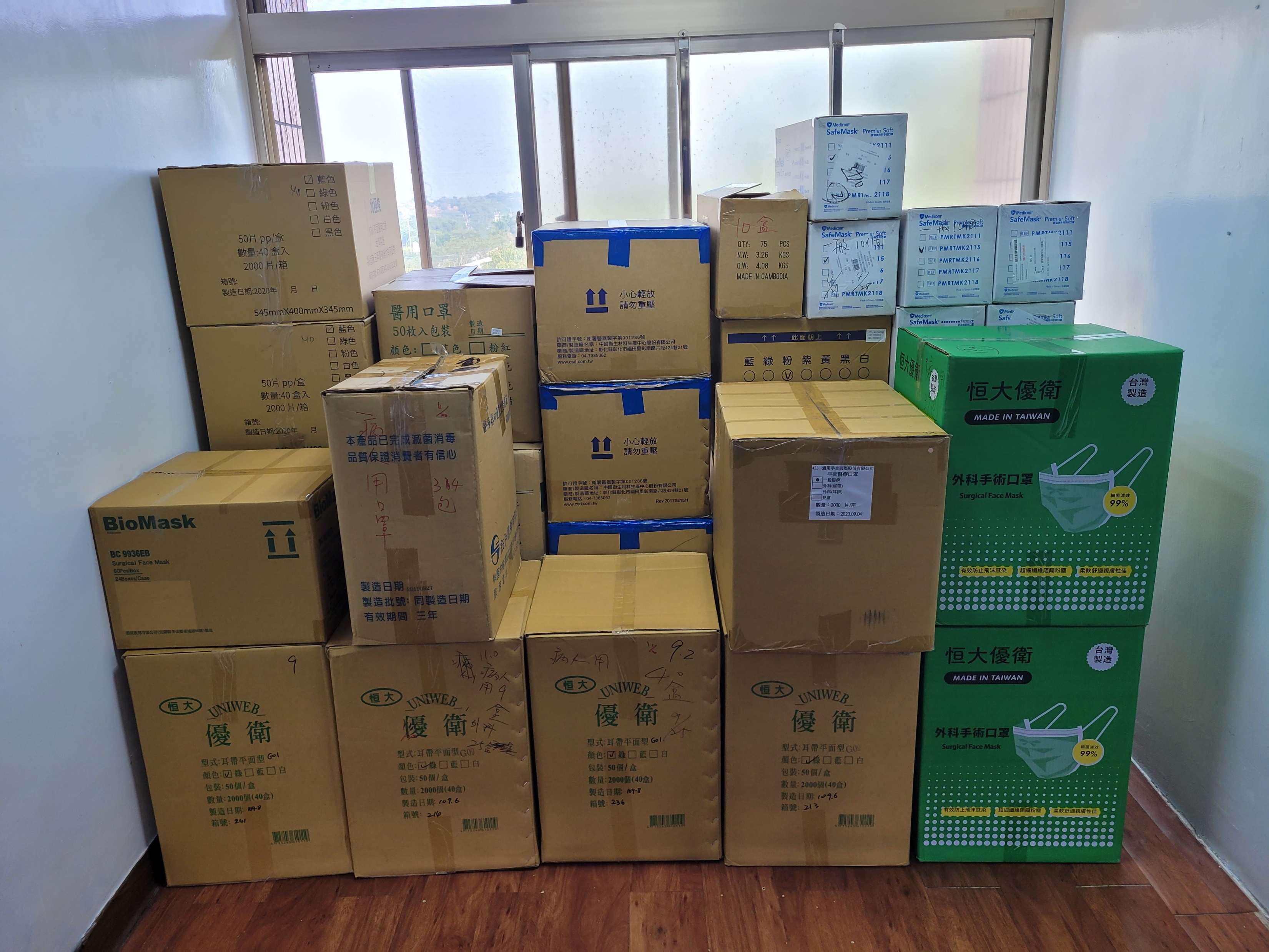 一般口罩
乳膠手套
外科口罩
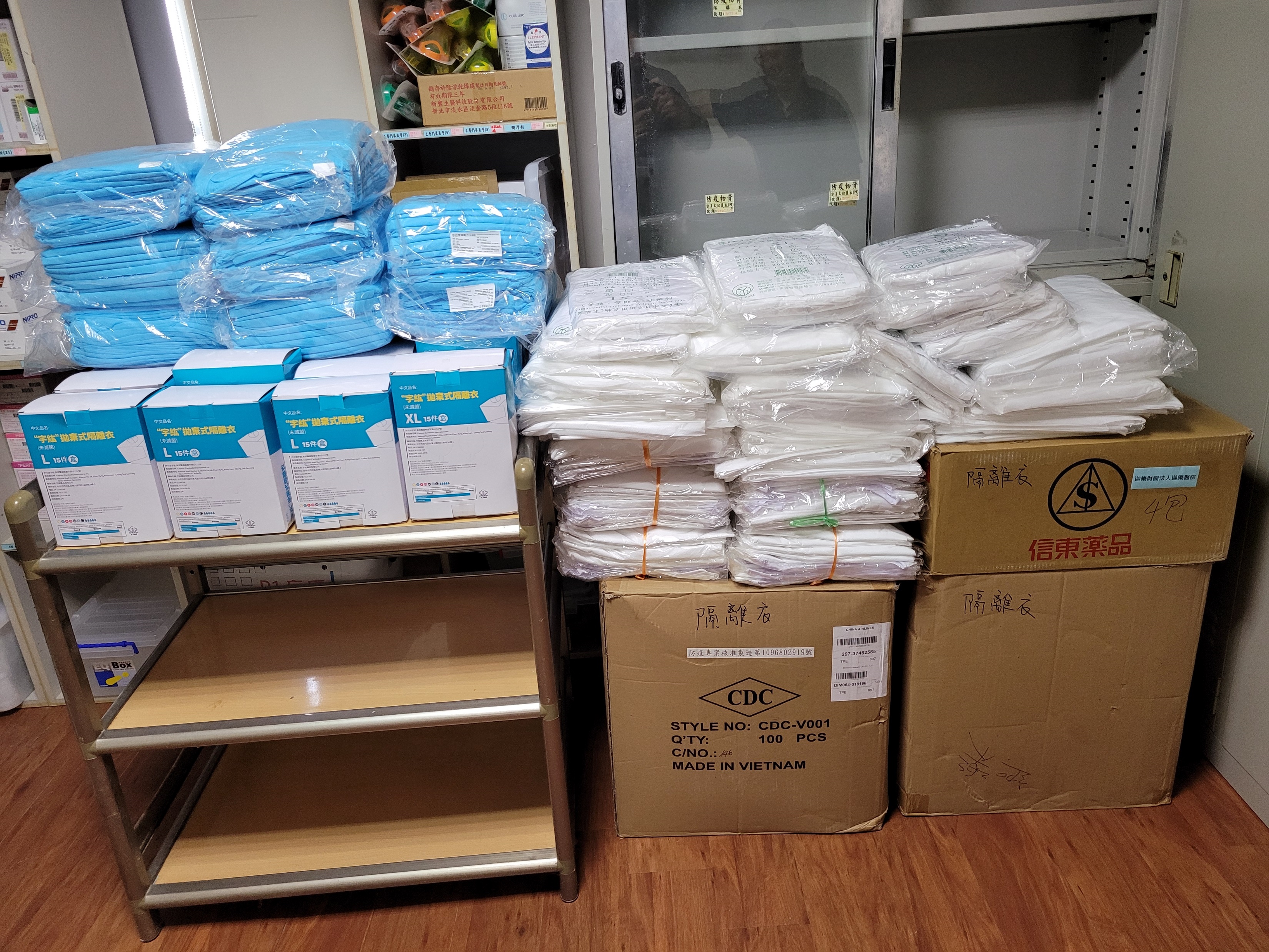 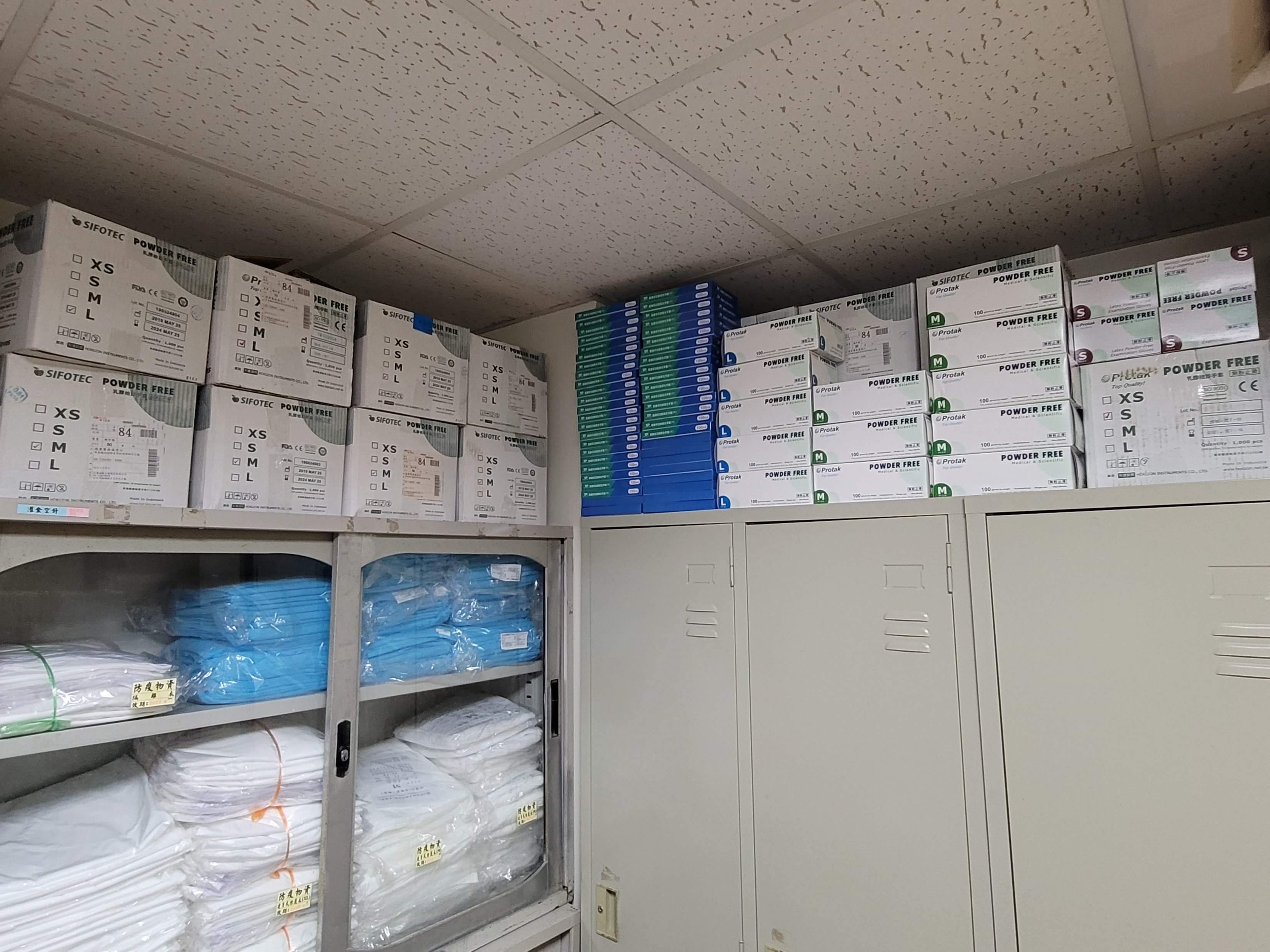 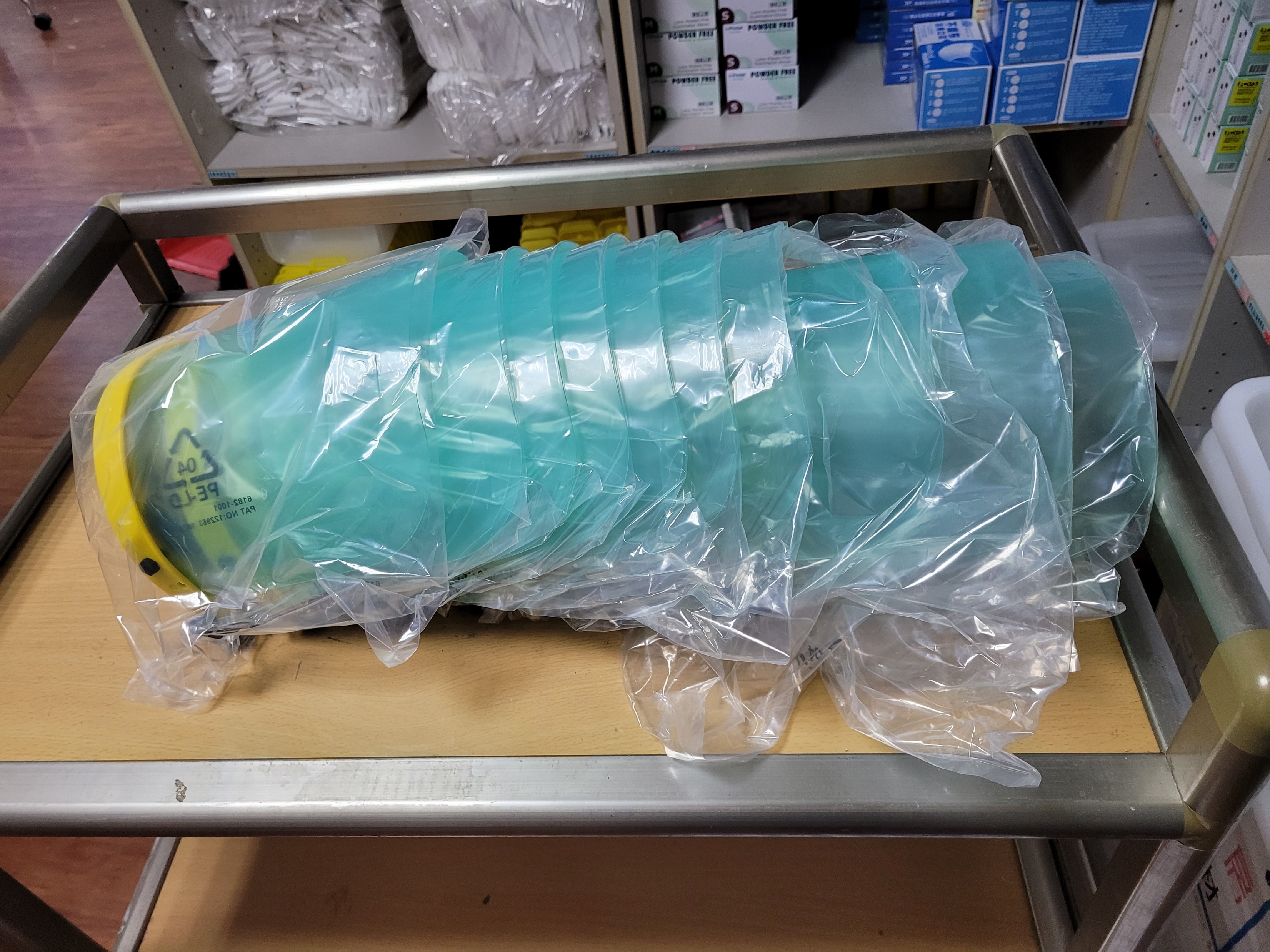 隔離衣/防護衣
PVC材質手套
全面罩
◎環境清潔消毒
常規每日至少清潔 1 次地面，並視需要增加次數；針對經常接觸的工作環境表面如：電梯、門把、工作平檯、桌面、手推車、服務對象使用的桌椅及床欄等，至少每日以適當消毒劑(如：1,000ppm 漂白水)消毒。
戶外防疫職能活動
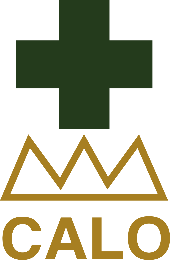 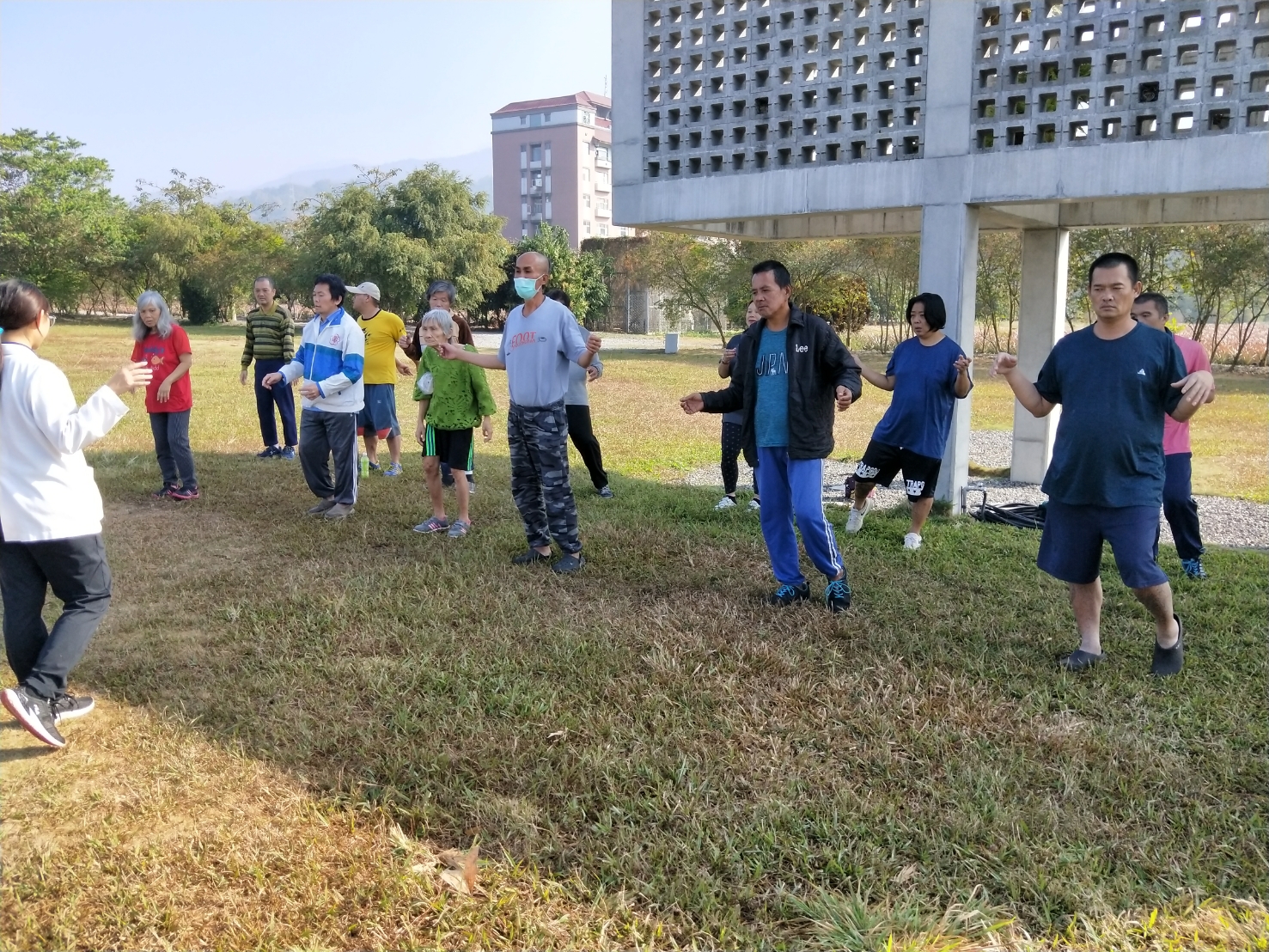 戶外防疫職能活動
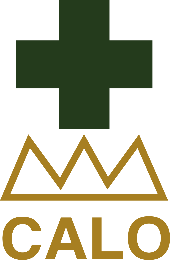 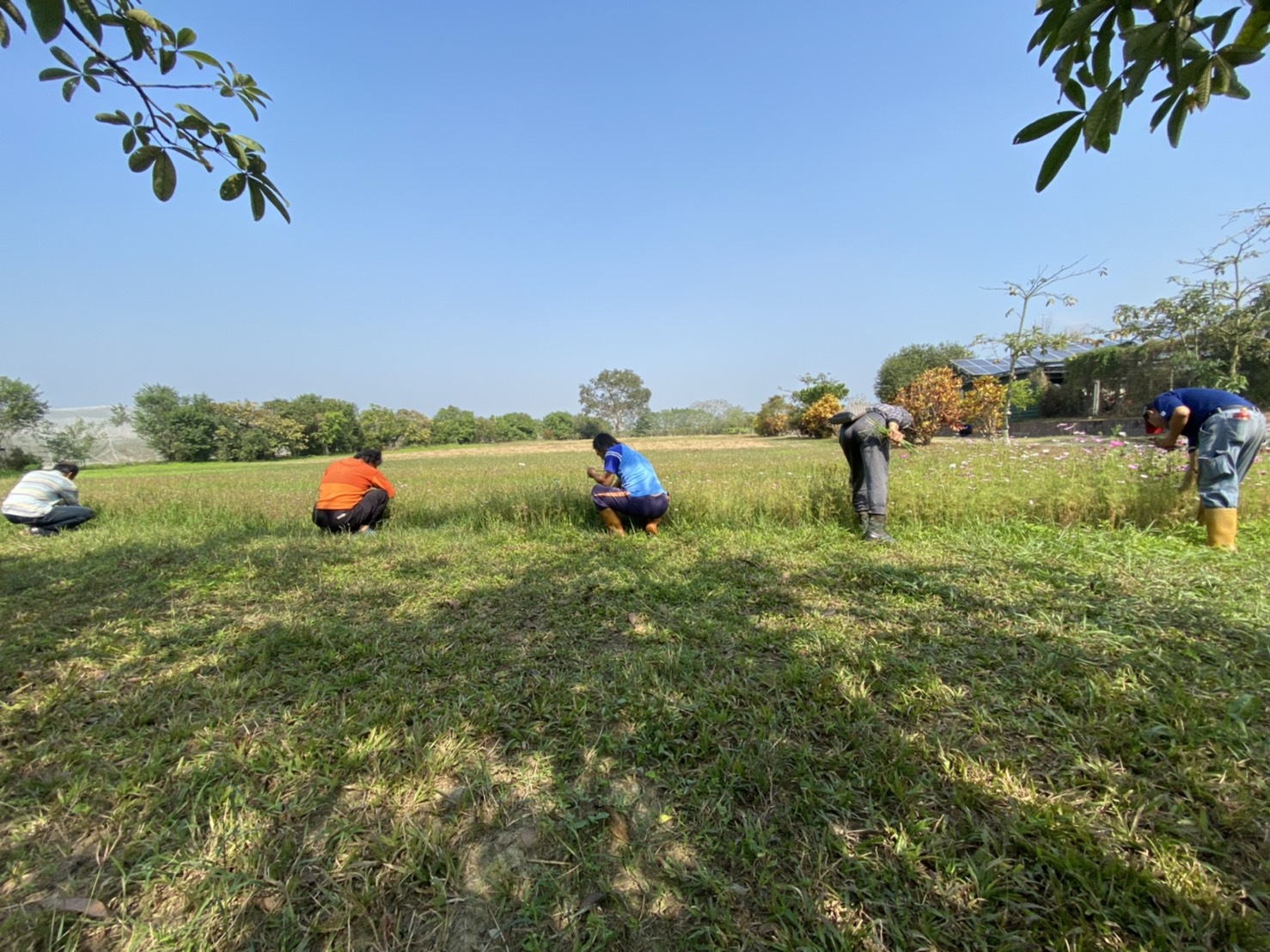 戶外防疫職能活動
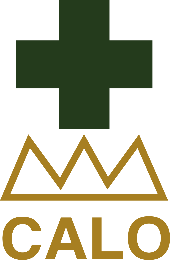 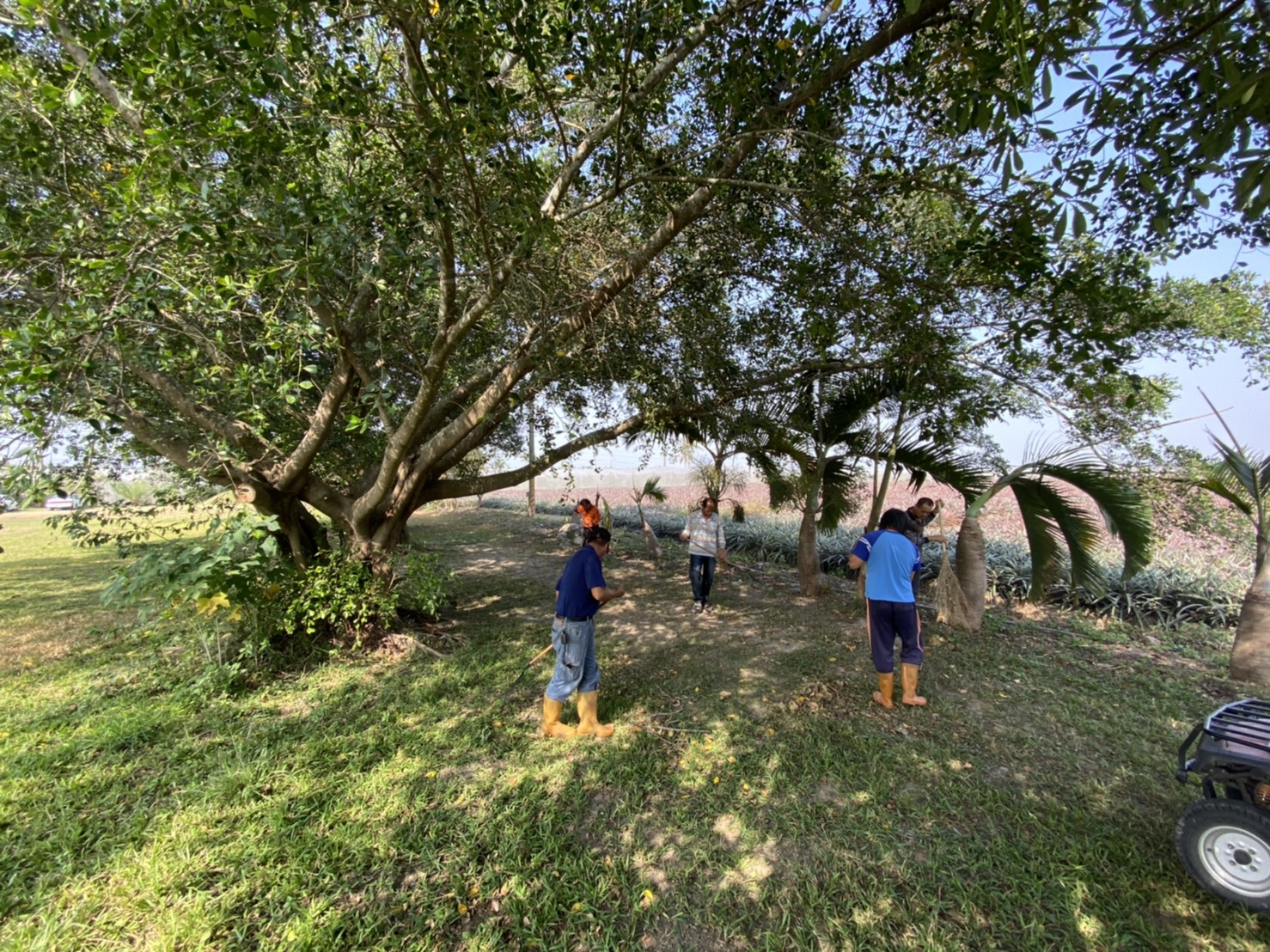 戶外防疫職能活動
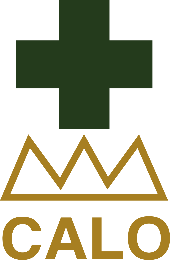 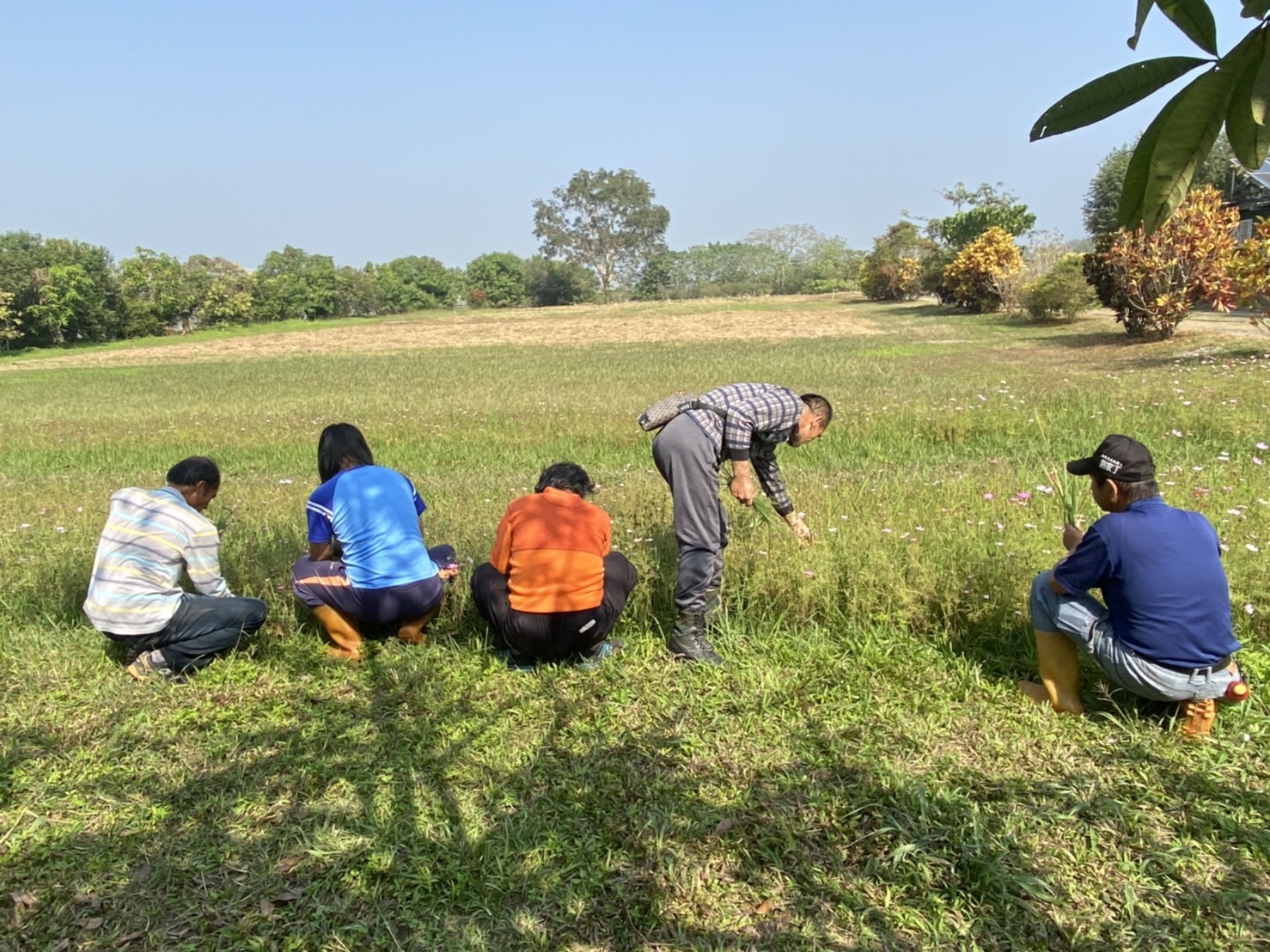 戶外防疫職能活動
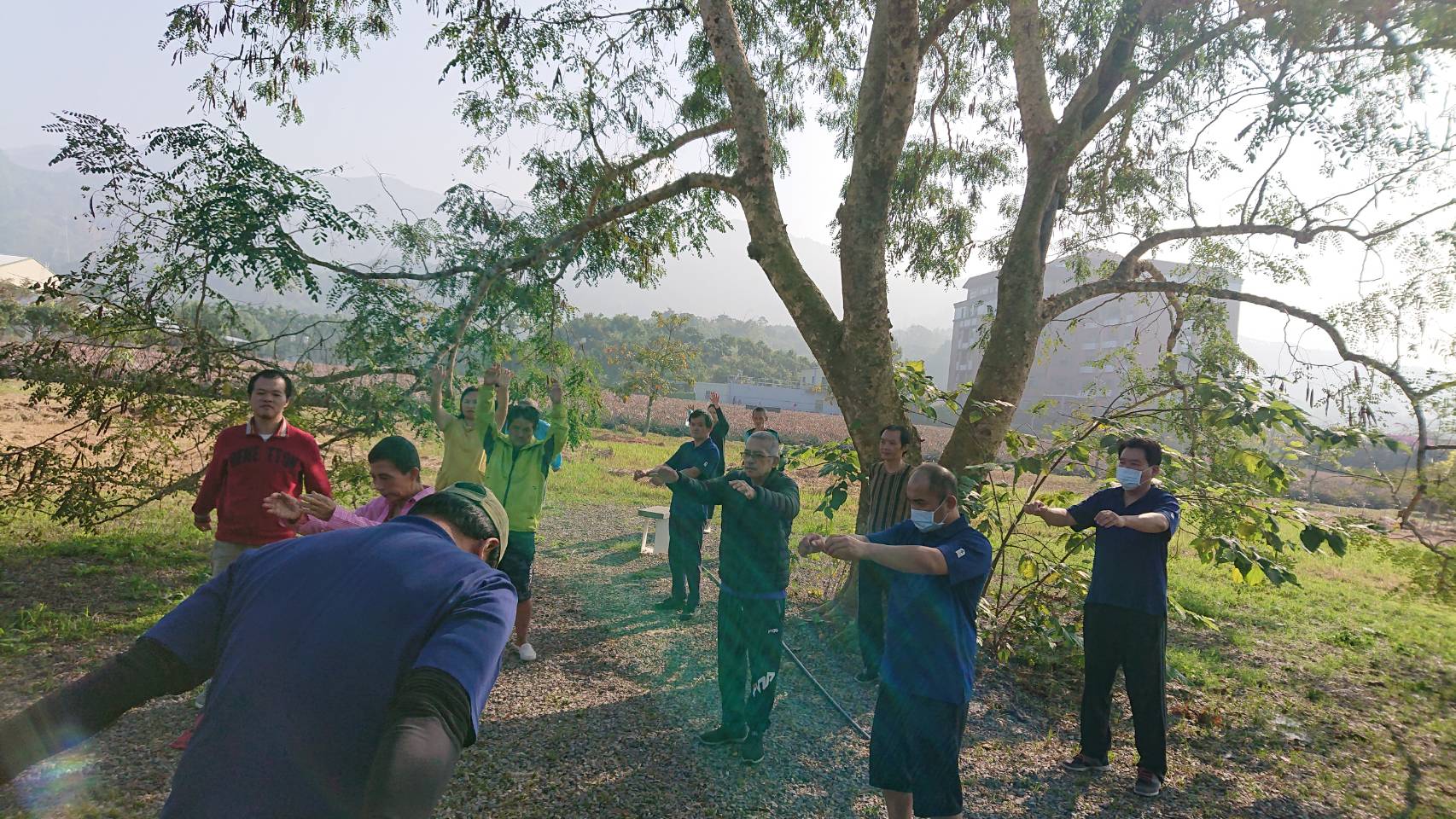 戶外防疫職能活動
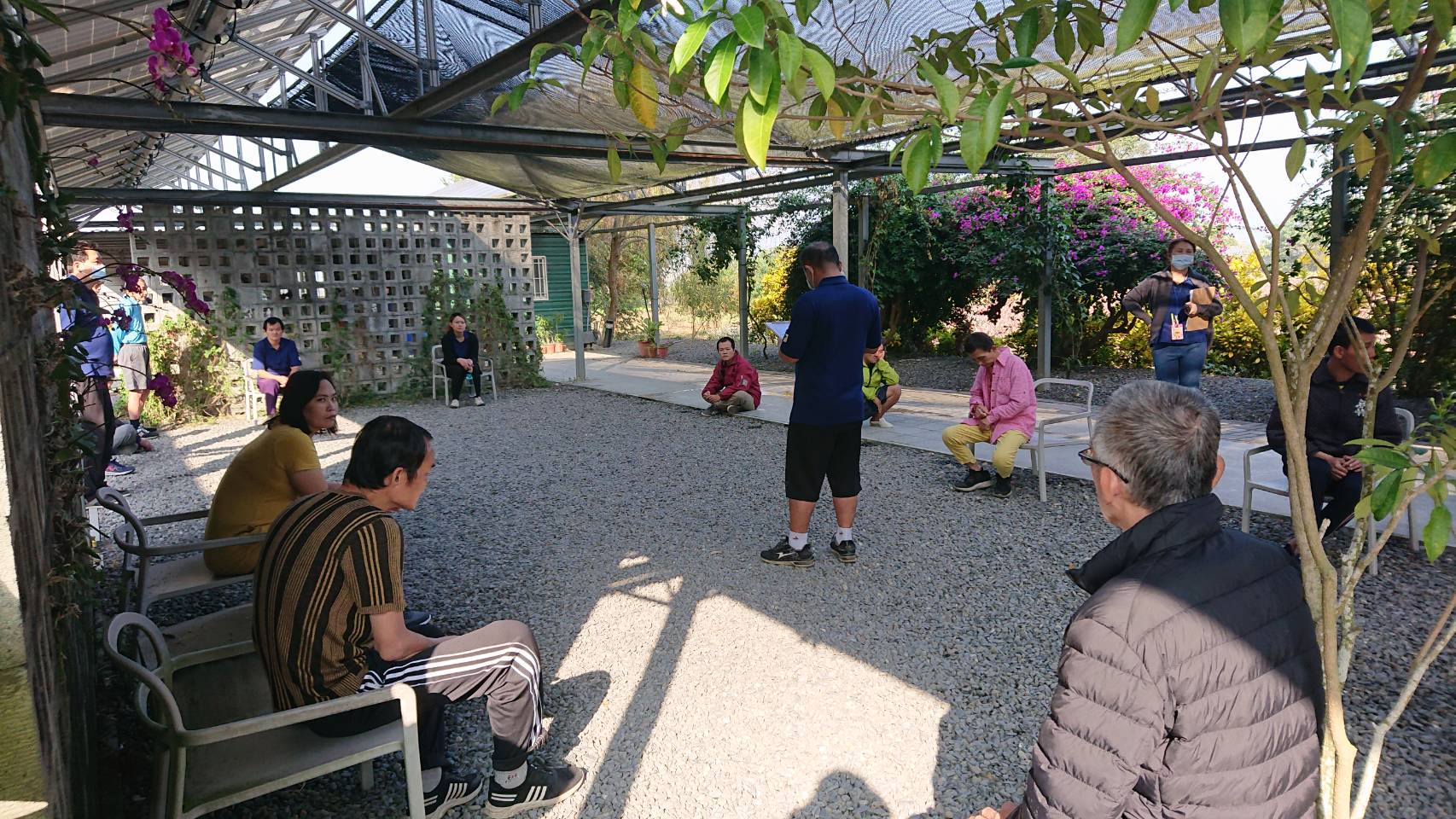 戶外防疫職能活動
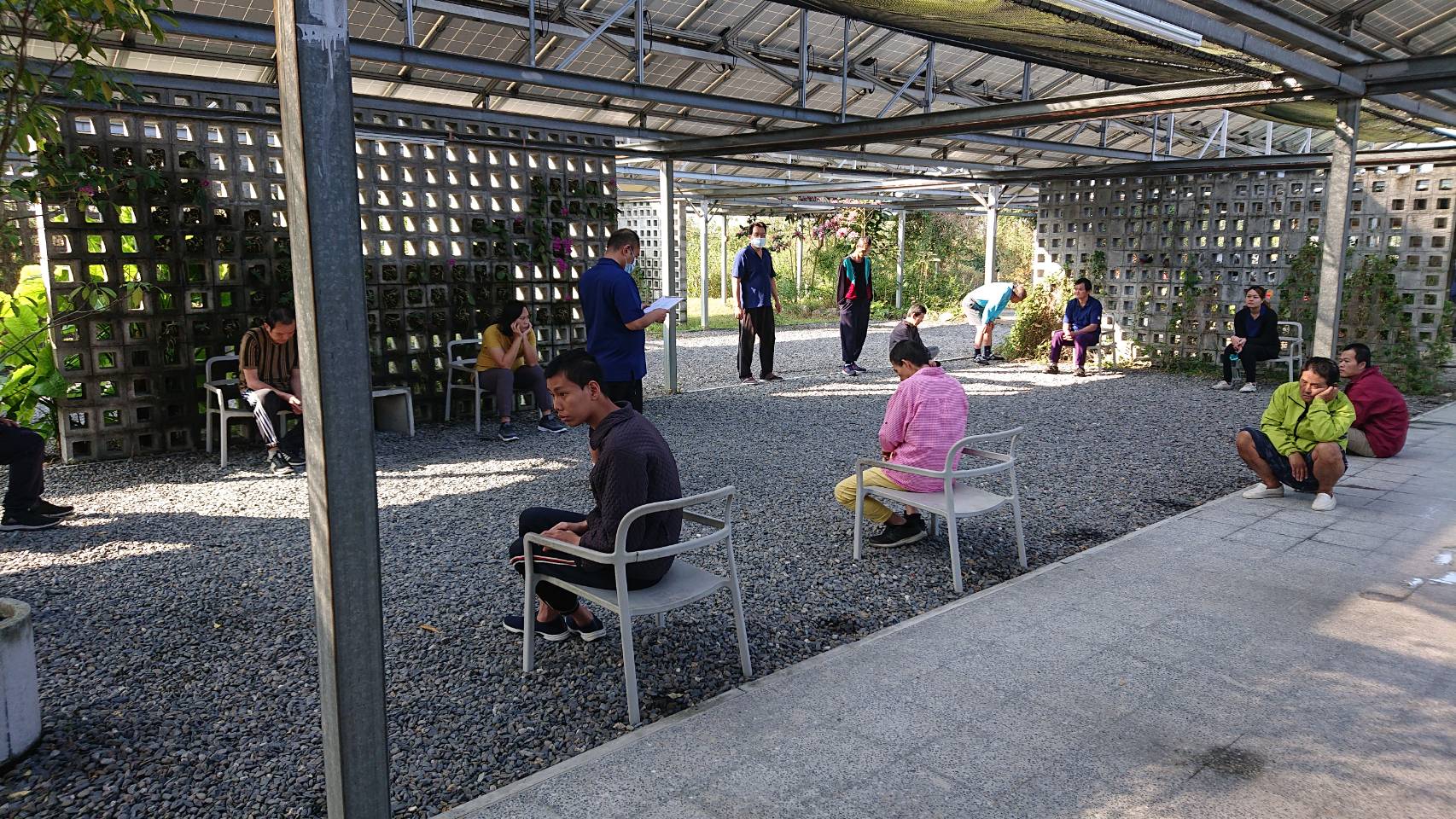 謝謝